Quoting the Case
SS.7.C.3.12 Analyze the significance and outcomes of landmark Supreme Court cases including, but not limited to, Marbury v. Madison, Plessy v. Ferguson, Brown v. Board of Education, Gideon v. Wainwright, Miranda v. Arizona, In re Gault, Tinker v. Des Moines, Hazelwood v. Kuhlmeier, United States v. Nixon, and Bush v. Gore. D.C. v. Heller in content focus.
Matching the Quote from the Majority Opinion to the Landmark Case
[Speaker Notes: https://www.whitehouse.gov/sites/whitehouse.gov/files/images/first-family/37_richard_m_nixon.jpg]
Number a sheet of paper from 1 to 11.
As the quote appears, write the name of the corresponding case.
Each slide has a quote from a landmark supreme Court opinion
Quote 1
“From the very beginning, our state and national constitutions and laws have laid great emphasis on…safeguards designed to assure fair trials…in which every defendant stands equal before the law. This noble ideal cannot be realized if the poor man charged with crime has to face his accusers without a lawyer to assist him.”
Justice Hugo Black, 372 US 335 (1963)
Answer
Quote 2
“There seems to us no doubt, on the basis of both text and history, that the Second Amendment conferred an individual right to keep and bear arms. Of course the right was not unlimited, just as the First Amendment’s right of free speech was not[.]”
Justice Antonin Scalia, 554 US 570 (2008)
Answer
Quote 3
“A school need not tolerate student speech that is inconsistent with its basic educational mission, even though the government could not censor similar speech outside the school.”

Justice Byron White, 484 US 260 (1988)
Answer
Quote 4
“There can be no doubt that the Fifth Amendment… serves to protect persons in all settings in which their freedom of action is curtailed (restricted, reduced, lessened) in any significant way from being compelled to incriminate themselves.”
Justice Earl Warren, 384 US 436 (1966)
Answer
Quote 5
"It is emphatically the province and duty of the judicial department to say what the law is. Those who apply the rule to particular cases, must of necessity expound and interpret that rule. If two laws conflict with each other, the courts must decide on the operation of each."
Chief Justice John Marshall, 5 US 137 (1803)
Answer
Quote 6
“Unless appropriate due process of law is followed, even the juvenile who has violated the law may not feel that he is being fairly treated…”

Justice Abe Fortas, 387 US 1 (1967)
Answer
Quote 7
“Neither the doctrine of separation of powers nor the generalized need for confidentiality of high-level communications…can sustain an absolute, unqualified Presidential privilege of immunity from judicial process under all circumstances. …This…must be considered in light of our historic commitment to the rule of law.”
Justice Warren Burger, 418 US 683 (1974)
Answer
Quote 8
“We conclude that, in the field of public education, the doctrine of ‘separate but equal’ has no place. Separate educational facilities are inherently unequal." 

Justice Earl Warren, 347 US 483 (1954)
Answer
Quote 9
“It can hardly be argued that either students or teachers shed their constitutional rights to freedom of speech or expression at the schoolhouse gate.”

Justice Abe Fortas, 393 US 503 (1969)
Answer
Quote 10
“None are more conscious of the vital limits on judicial authority than are the members of this Court, and none stand more in admiration of the Constitution’s design to leave the selection of the President to the people, through their legislatures…”
Per Curiam Opinion, 531 US 98 (2000)
Answer
Quote 11
“The statute of Louisiana requiring railway companies carrying passengers in their coaches in that State, to provide equal, but separate, accommodations for the…races, by providing two or more passenger coaches for each passenger train…and providing that no person shall be permitted to occupy seats in coaches other than the ones assigned to them…”

Justice Henry Billings Brown, 163 US 537 (1896)
Answer
Answers
Gideon v. Wainwright
“From the very beginning, our state and national constitutions and laws have laid great emphasis on…safeguards designed to assure fair trials…in which every defendant stands equal before the law. This noble ideal cannot be realized if the poor man charged with crime has to face his accusers without a lawyer to assist him.”
Justice Hugo Black, 372 US 335 (1963)
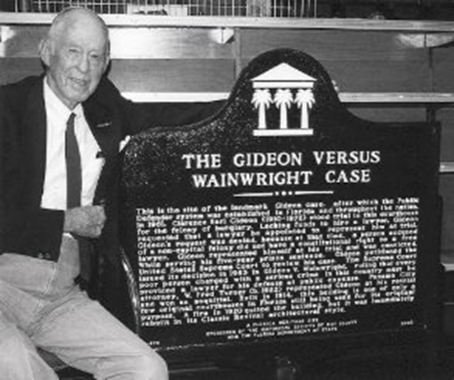 Next Quote
D.C. v. Heller
“There seems to us no doubt, on the basis of both text and history, that the Second Amendment conferred an individual right to keep and bear arms. Of course the right was not unlimited, just as the First Amendment’s right of free speech was not[.]”

Justice Antonin Scalia, 554 US 570 (2008)
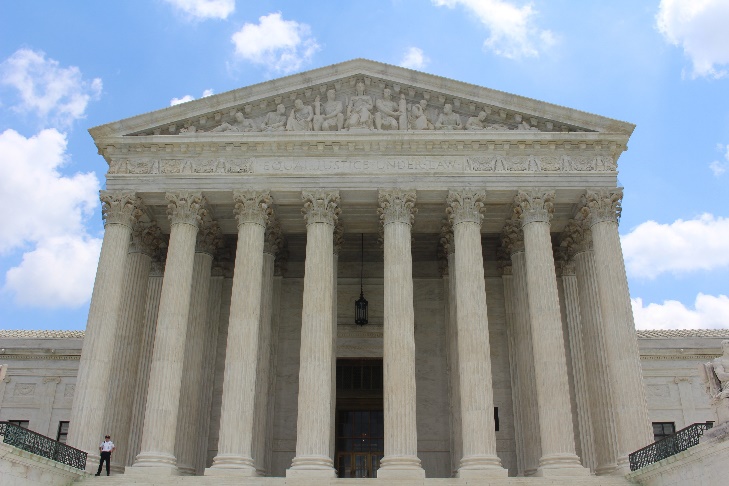 Next Quote
Hazelwood v. Kuhlmeier
“A school need not tolerate student speech that is inconsistent with its basic educational mission, even though the government could not censor similar speech outside the school.”

Justice Byron White, 484 US 260 (1988)
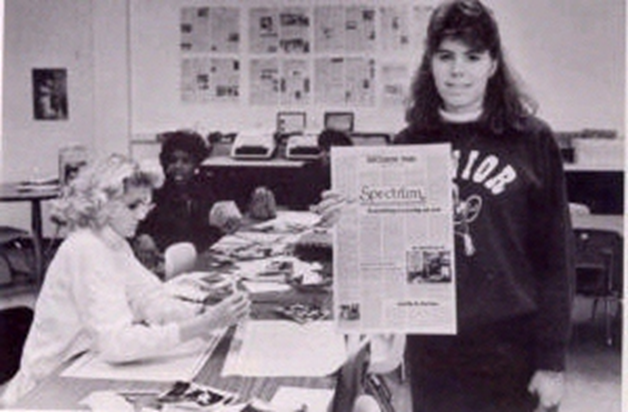 Next Quote
[Speaker Notes: http://studentfreespeechrights.weebly.com/uploads/2/8/0/5/28055695/7431519.jpg?538]
Miranda v. Arizona
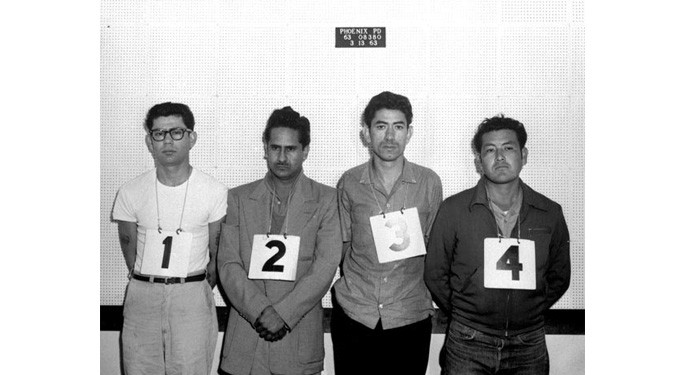 “There can be no doubt that the Fifth Amendment… serves to protect persons in all settings in which their freedom of action is curtailed (restricted, reduced, lessened) in any significant way from being compelled to incriminate themselves.”

Justice Earl Warren, 384 US 436 (1966)
Next Quote
[Speaker Notes: http://www1.cuny.edu/mu/laguardia-calendar/homepage/criminal-procedure/]
Marbury v. Madison
"It is emphatically the province and duty of the judicial department to say what the law is. Those who apply the rule to particular cases, must of necessity expound and interpret that rule. If two laws conflict with each other, the courts must decide on the operation of each."

Chief Justice John Marshall, 5 US 137 (1803)
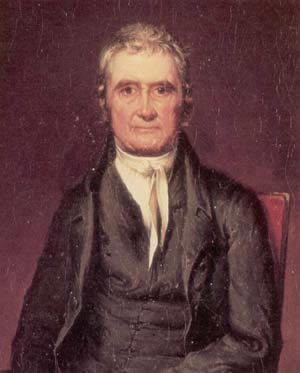 Next Quote
In re Gault
“Unless appropriate due process of law is followed, even the juvenile who has violated the law may not feel that he is being fairly treated…”

Justice Abe Fortas, 387 US 1 (1967)
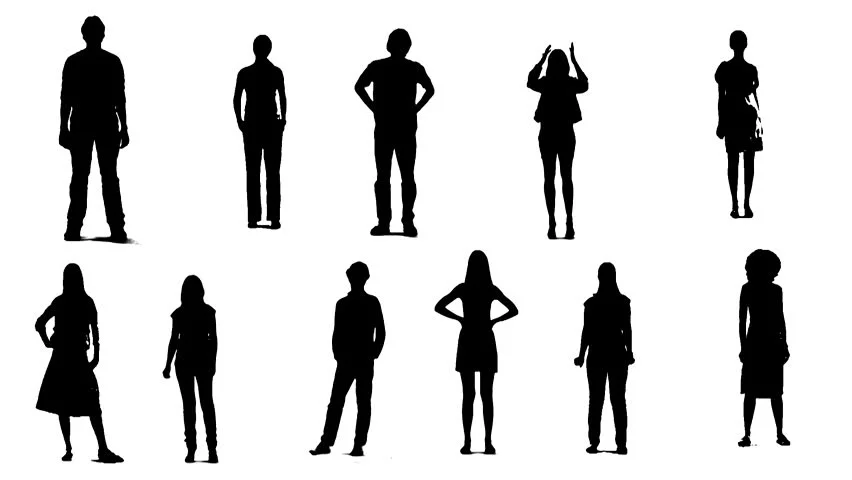 Next Quote
U.S. v. Nixon
“Neither the doctrine of separation of powers nor the generalized need for confidentiality of high-level communications…can sustain an absolute, unqualified Presidential privilege of immunity from judicial process under all circumstances. …This…must be considered in light of our historic commitment to the rule of law.”

Justice Warren Burger, 418 US 683 (1974)
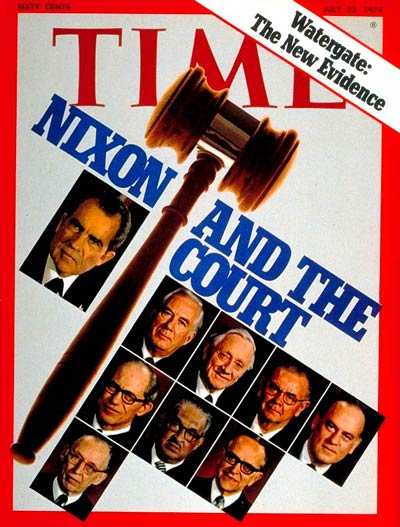 Next Quote
[Speaker Notes: http://ic.pics.livejournal.com/kensmind/1278588/1148201/1148201_600.jpg]
Brown v. Board of Education
“We conclude that, in the field of public education, the doctrine of ‘separate but equal’ has no place. Separate educational facilities are inherently unequal." 

Justice Earl Warren, 347 US 483 (1954)
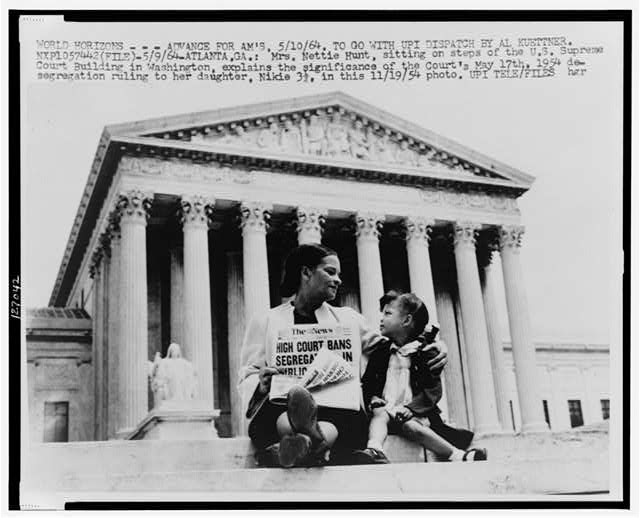 Next Quote
[Speaker Notes: https://www.loc.gov/exhibits/brown/images/br0097s.jpg]
Tinker v. Des Moines
“It can hardly be argued that either students or teachers shed their constitutional rights to freedom of speech or expression at the schoolhouse gate.”

Justice Abe Fortas, 393 US 503 (1969)
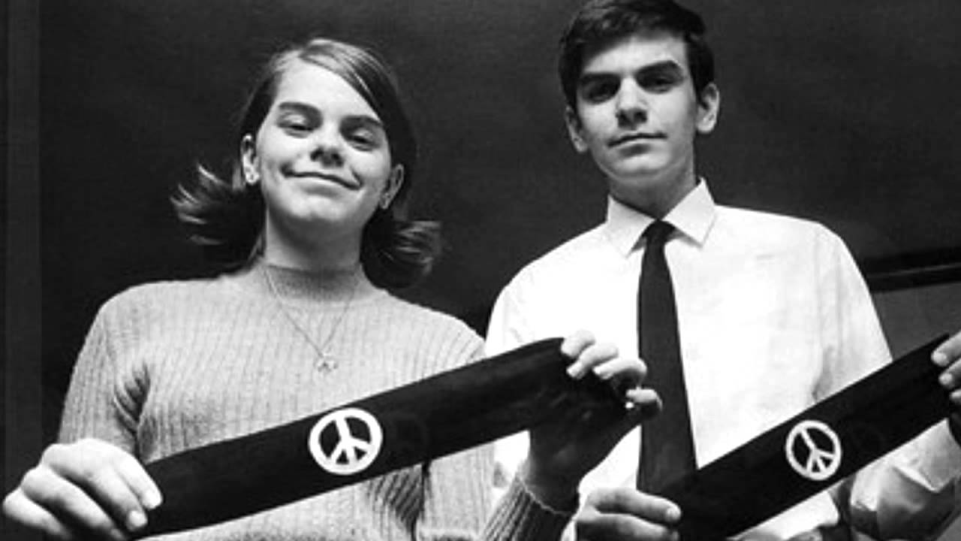 Next Quote
[Speaker Notes: https://constitutioncenter.org/images/uploads/blog/marybethjohntinker.jpg]
Bush v. Gore
“None are more conscious of the vital limits on judicial authority than are the members of this Court, and none stand more in admiration of the Constitution’s design to leave the selection of the President to the people, through their legislatures…”

Per Curiam Opinion, 531 US 98 (2000)
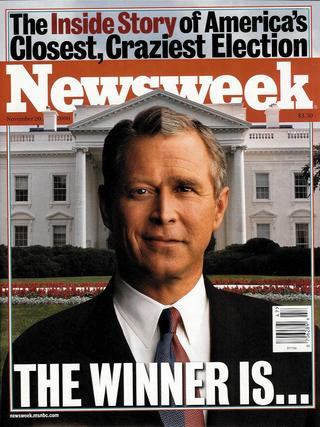 Next Quote
[Speaker Notes: https://i.pics.livejournal.com/kensmind/1278588/452644/452644_600.jpg]
Plessy v. Ferguson
“The statute of Louisiana requiring railway companies carrying passengers in their coaches in that State, to provide equal, but separate, accommodations for the…races, by providing two or more passenger coaches for each passenger train…and providing that no person shall be permitted to occupy seats in coaches other than the ones assigned to them…”

Justice Henry Billings Brown, 163 US 537 (1896)
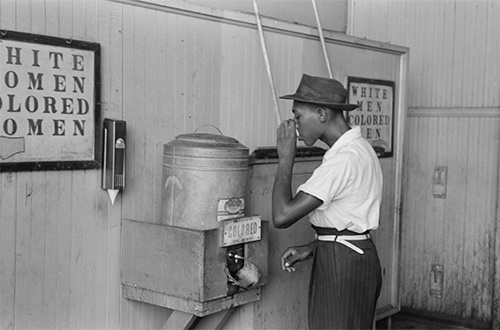 [Speaker Notes: https://www.loc.gov/static/managed-content/uploads/sites/10/1896/05/drinking.jpg]